GÉOGRAPHIE  - Thème n°3

La France et l’U.E.
Chapitre 1
L'U.E., un nouveau territoire de référence et d'appartenance
Exercice préparatoire
Placez sur le fond de carte distribué :
les pays membres de l'UE
(coloriez en gris les États ne faisant pas partie de l’U.E.)
les mers et océan (coloriez-les en bleu)
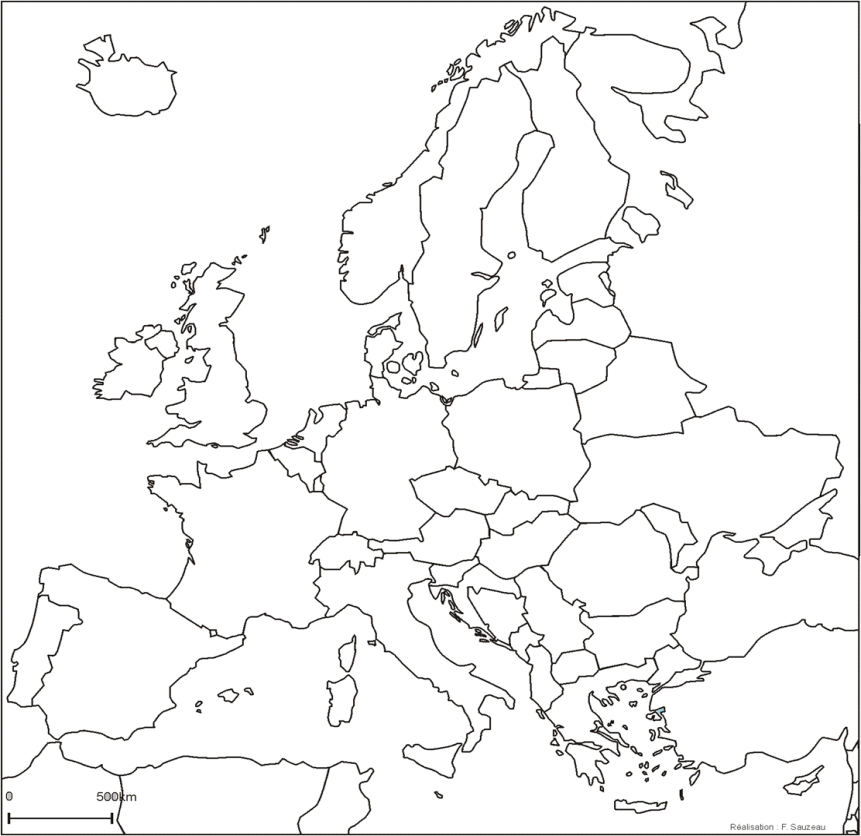 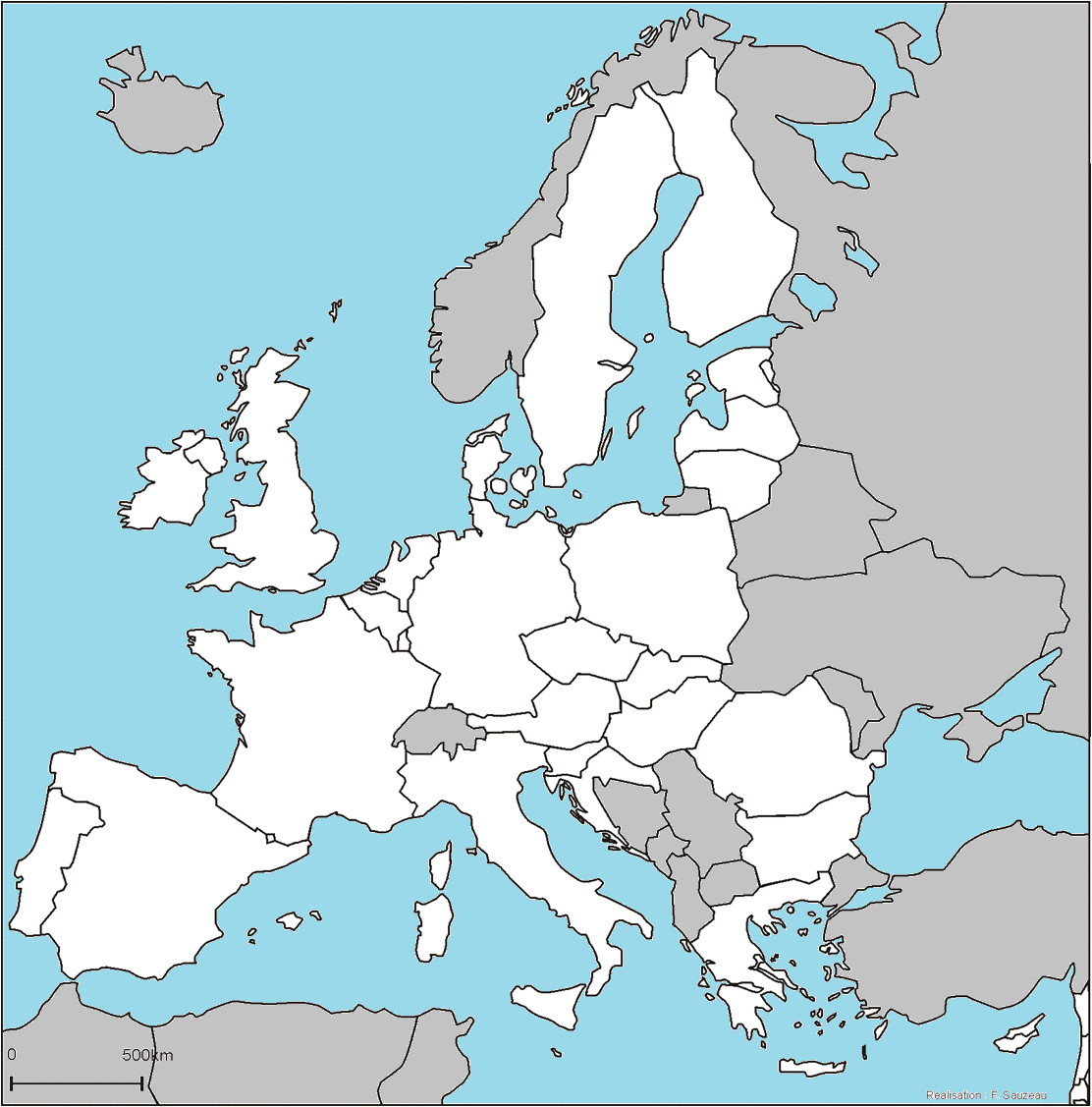 Finlande
Mer

Du

Nord
Suède
Mer
Estonie
Lettonie
Royaume-Uni
Danemark
Lituanie
Baltique
Irlande
Pays-Bas
Pologne
Océan

Atlantique
Belgique
Allemagne
Lux.
Rép. Tchèque
Slovaquie
Autriche
Hongrie
France
Roumanie
Slovénie
Mer Noire
Croatie
Bulgarie
Portugal
Espagne
Italie
Grèce
Mer
Méditerranée
Chypre
Malte
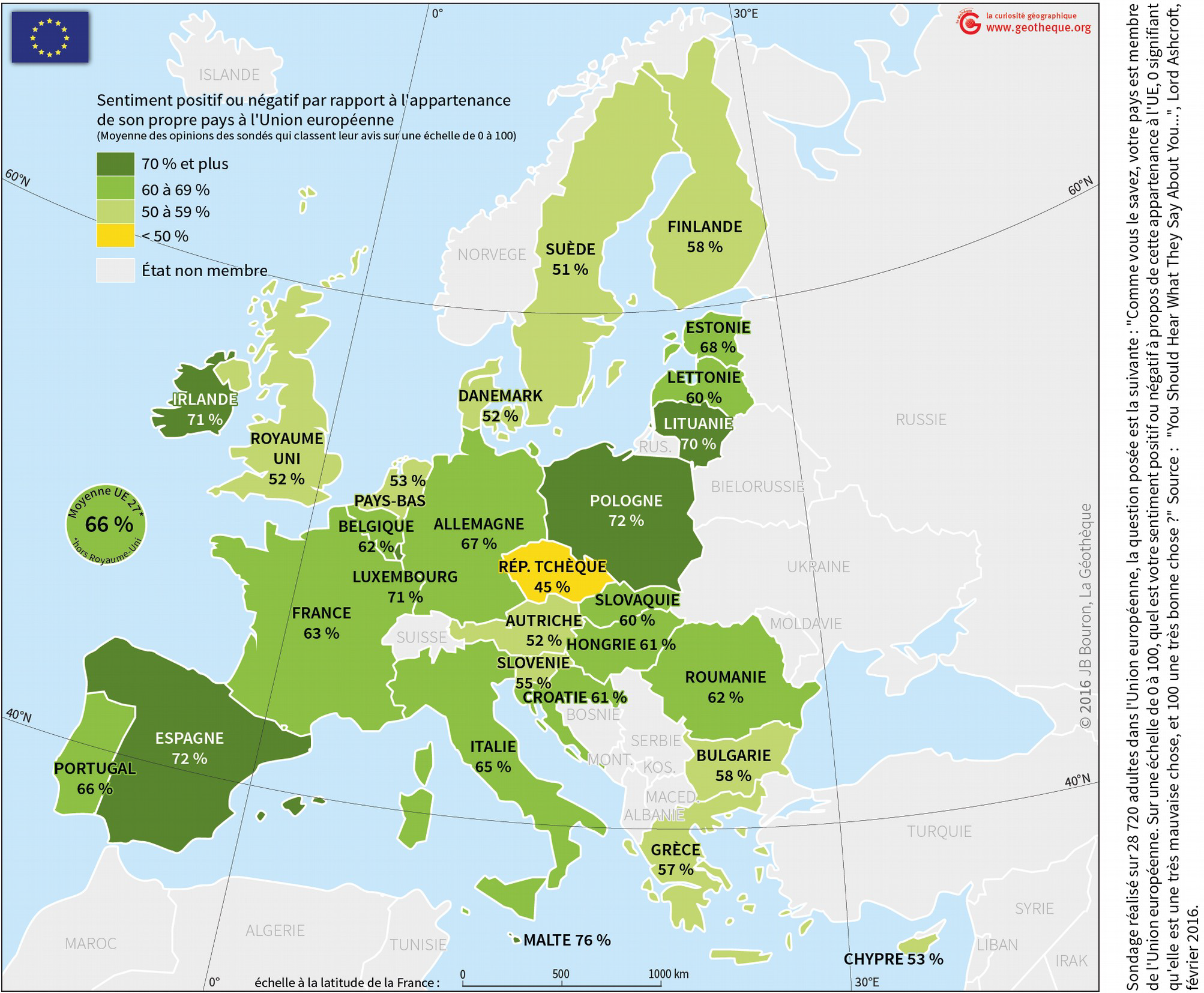 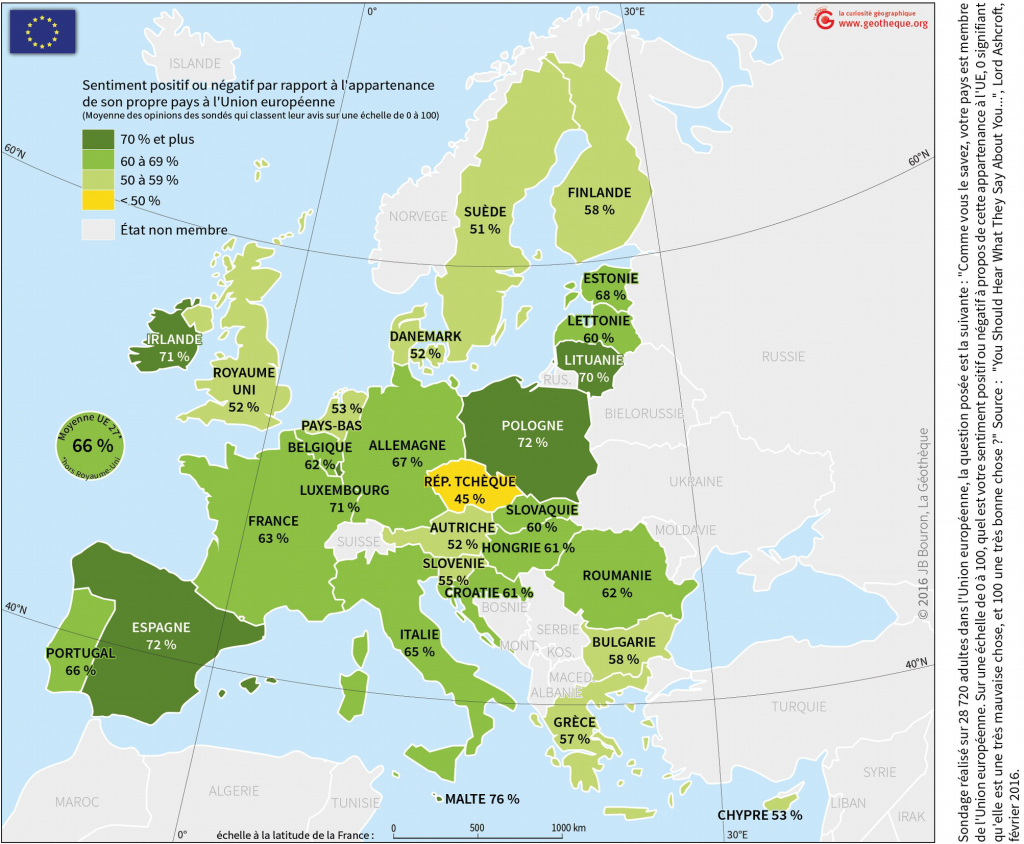 Sondage réalisé sur 28 720 adultes dans l’Union Européenne.
La question posée est la suivante : 
« Comme vous le savez, votre pays est membre de l’U.E.. Sur une échelle de 0 à 100, quel est votre sentiment (positif ou négatif) à propos de cette appartenance à l’U.E., o signifiant qu’elle est une très mauvaise chose et 100 une très bonne chose? »
1    -

Les caractéristiques 
et les contrastes de l’U.E.
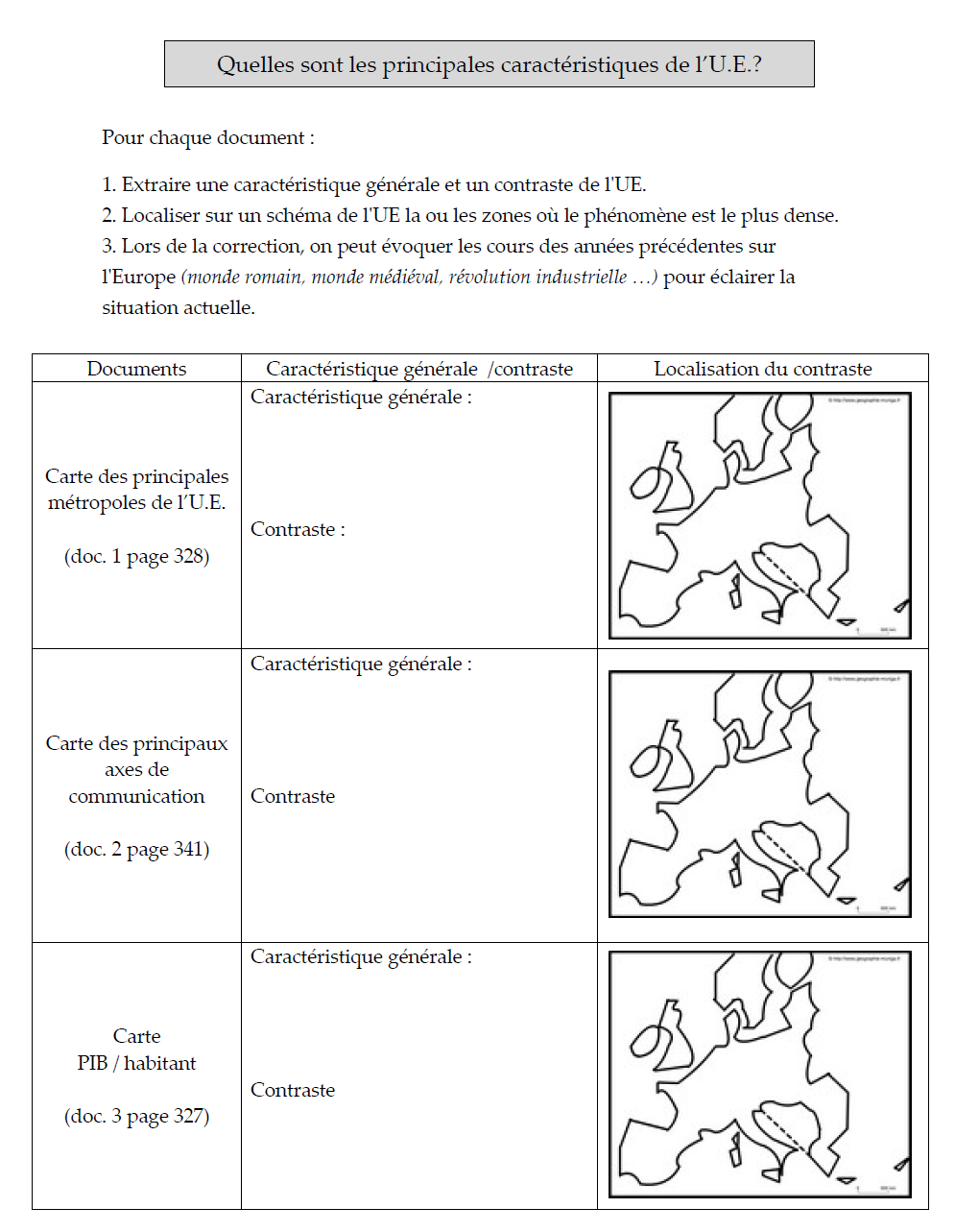 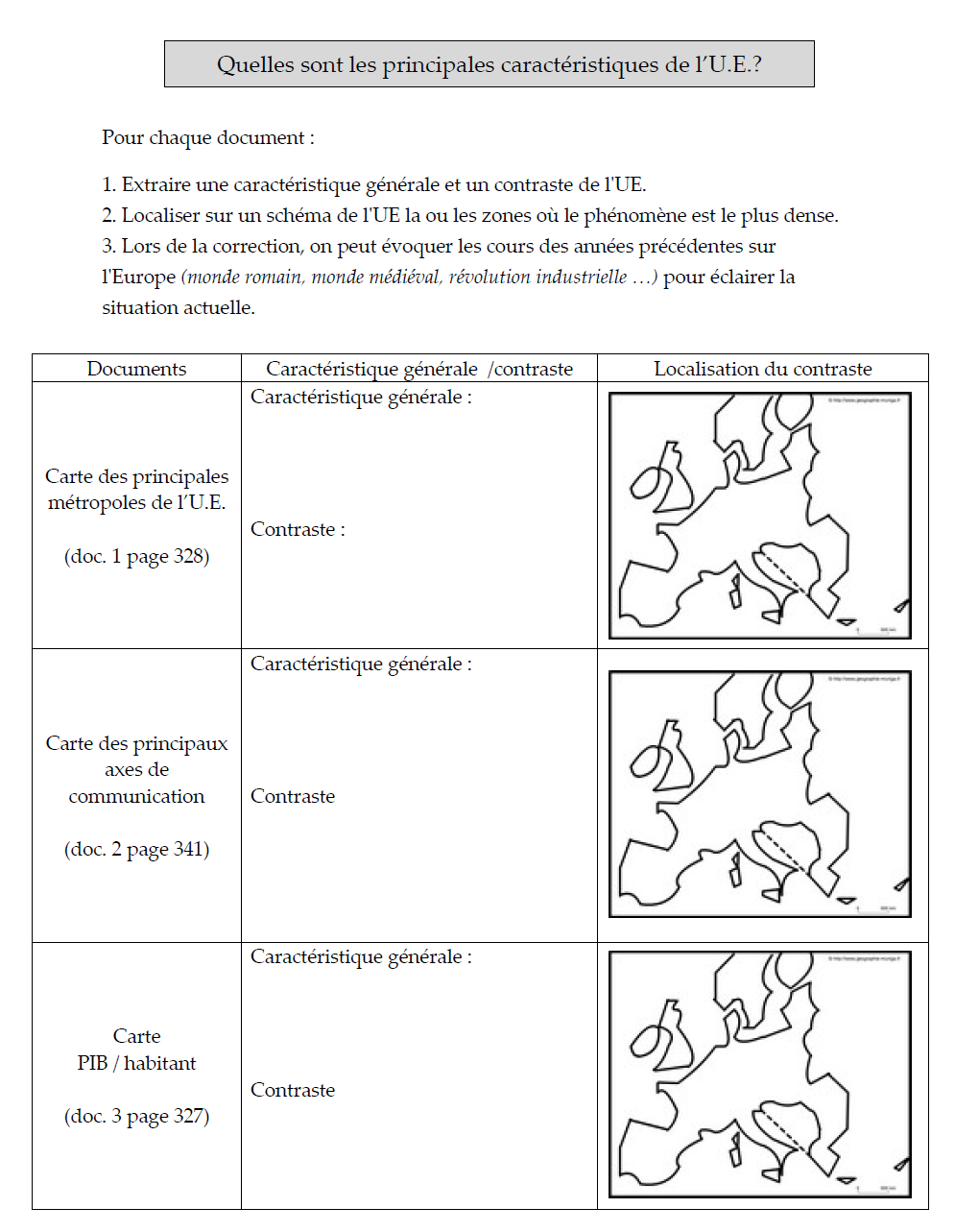 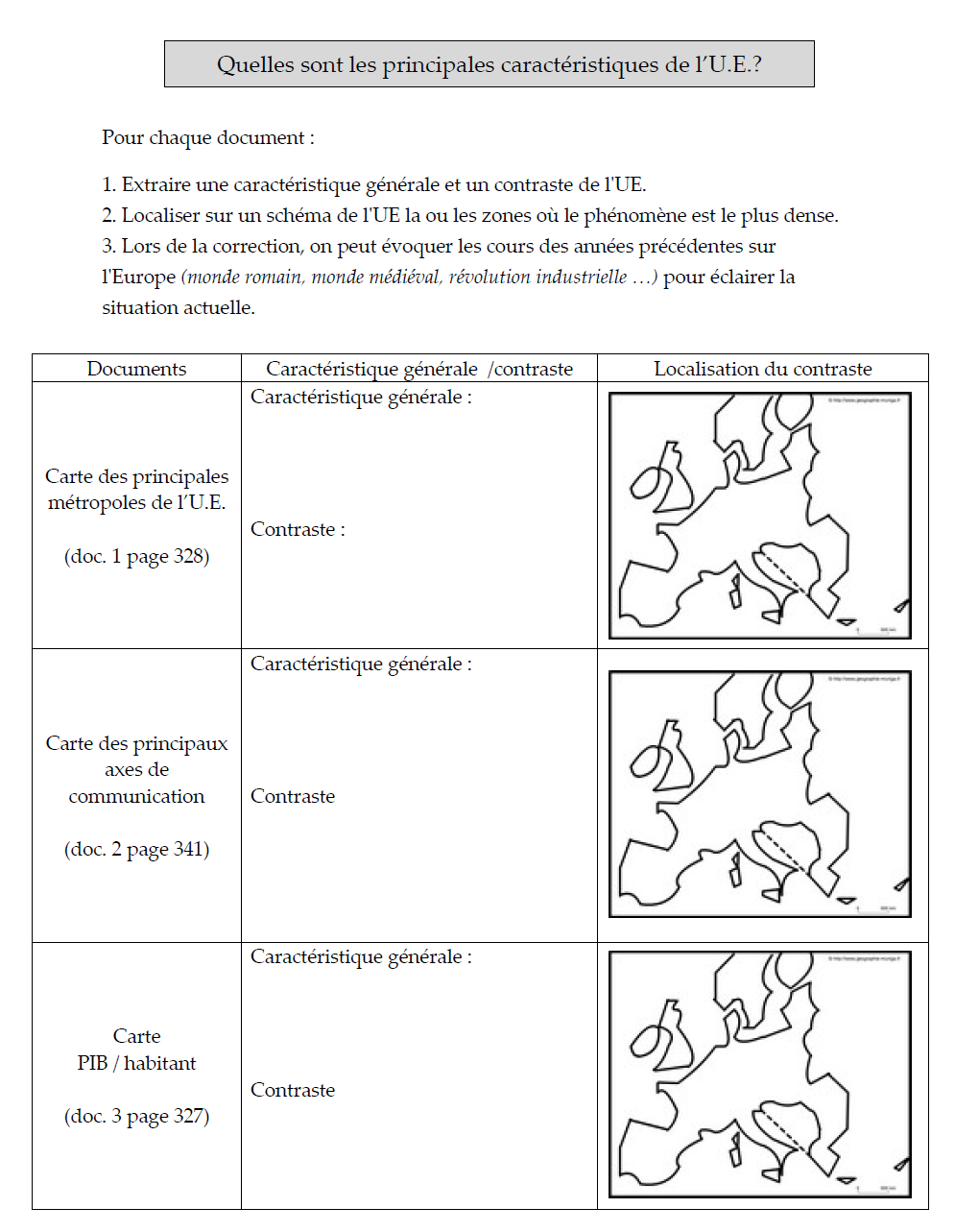 Forte urbanisation de l'U.E. / urbanisation ancienne
Métropoles de rangs mondial et européen concentrées dans la mégalopole
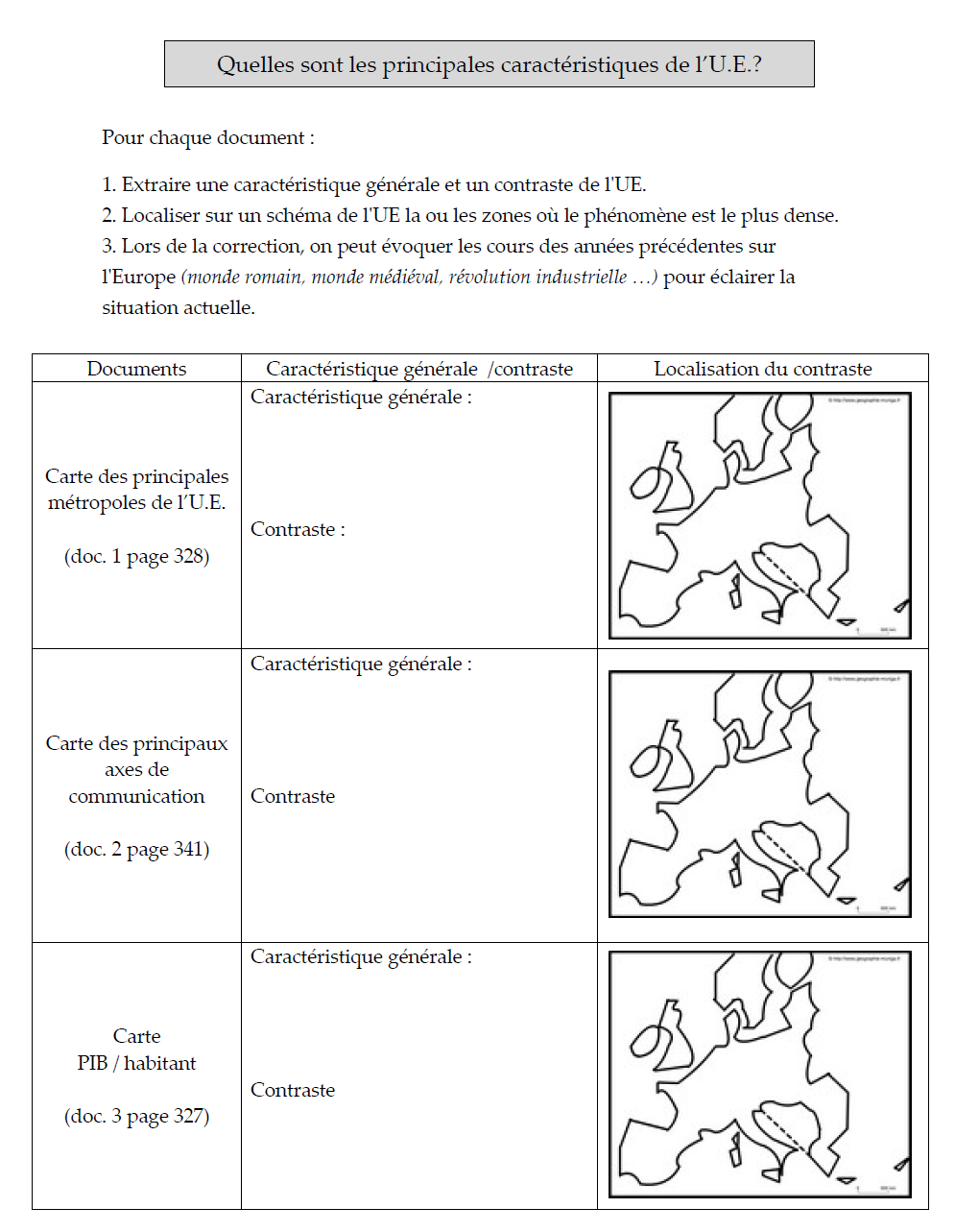 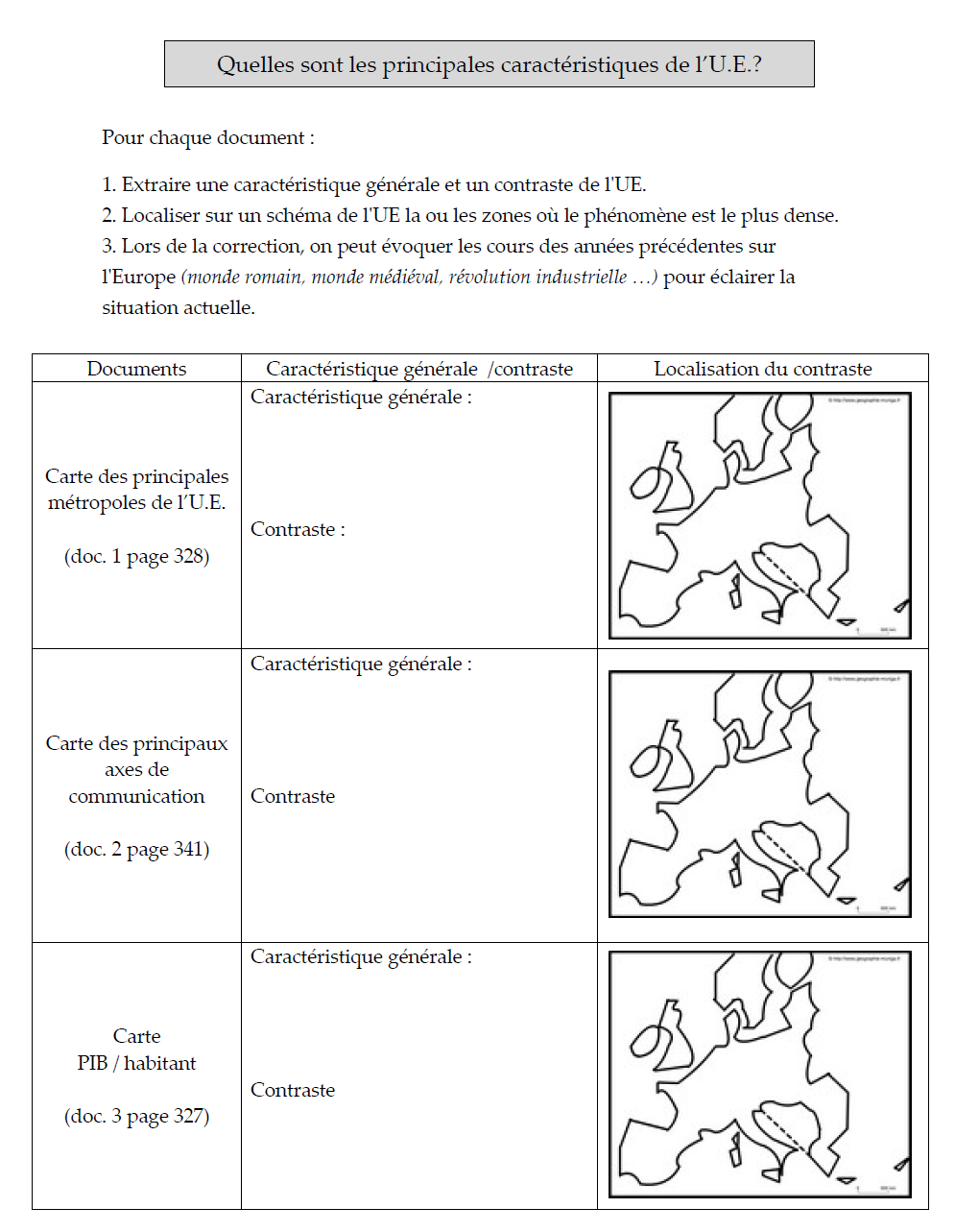 Forte densité des réseaux de transports /échanges importants et anciens
Plus forte densité / plus grande diversité des
réseaux dans la mégalopole
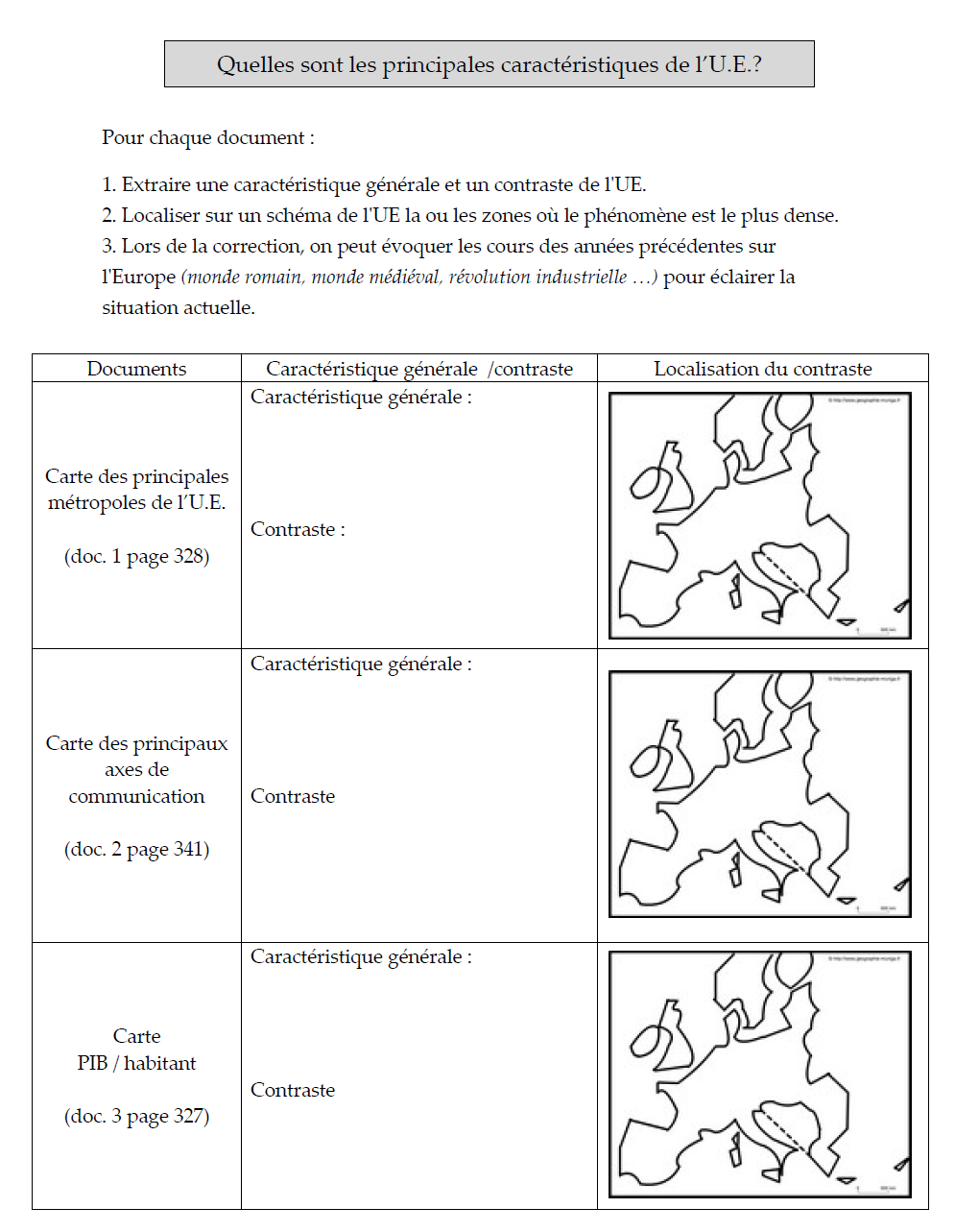 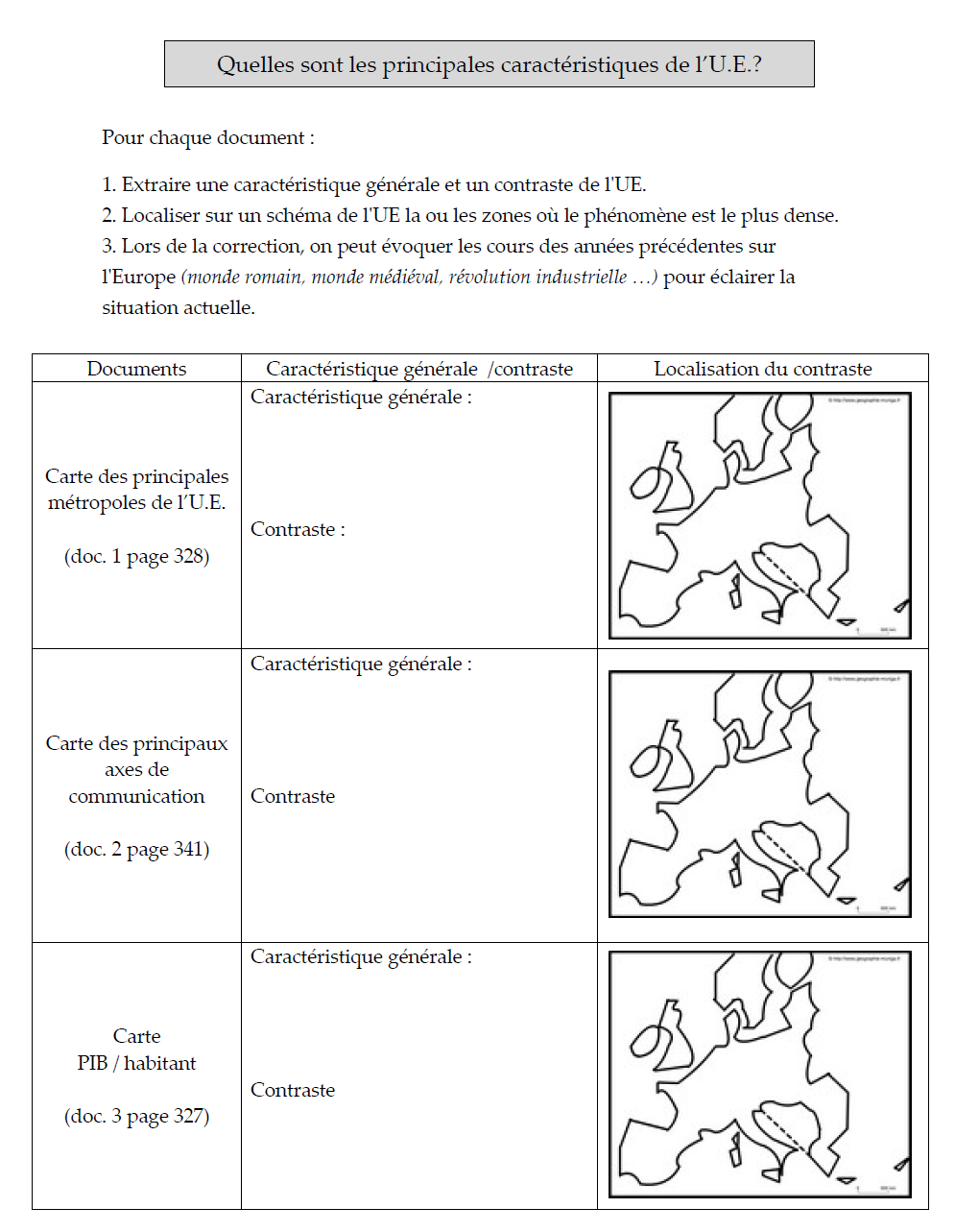 Espace de richesse / Activité économique importante et ancienne
Régions les plus développées dans la mégalopole et sur ses périphéries immédiates
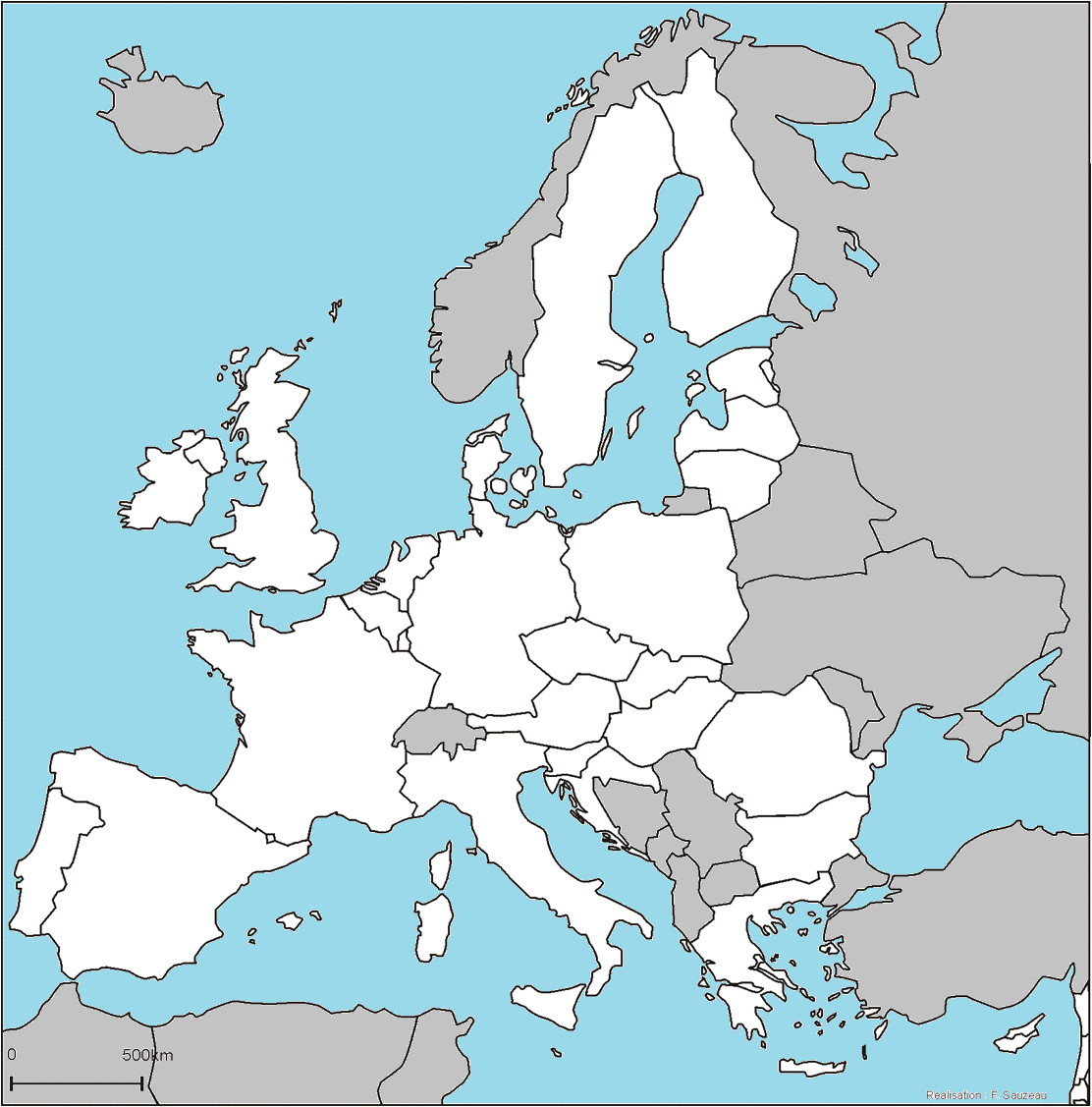 Finlande
Mer

Du

Nord
Suède
Mer
Estonie
Lettonie
Royaume-Uni
Lituanie
Baltique
Irlande
Londres
Pays-Bas
Pologne
Océan

Atlantique
Belgique
Allemagne
Lux.
Rép. Tchèque
Slovaquie
Paris
Autriche
Hongrie
France
Roumanie
Slovénie
Mer Noire
Croatie
Bulgarie
Portugal
Espagne
Italie
Grèce
Mer
Méditerranée
Chypre
Malte
Le « centre » de l’U.E.
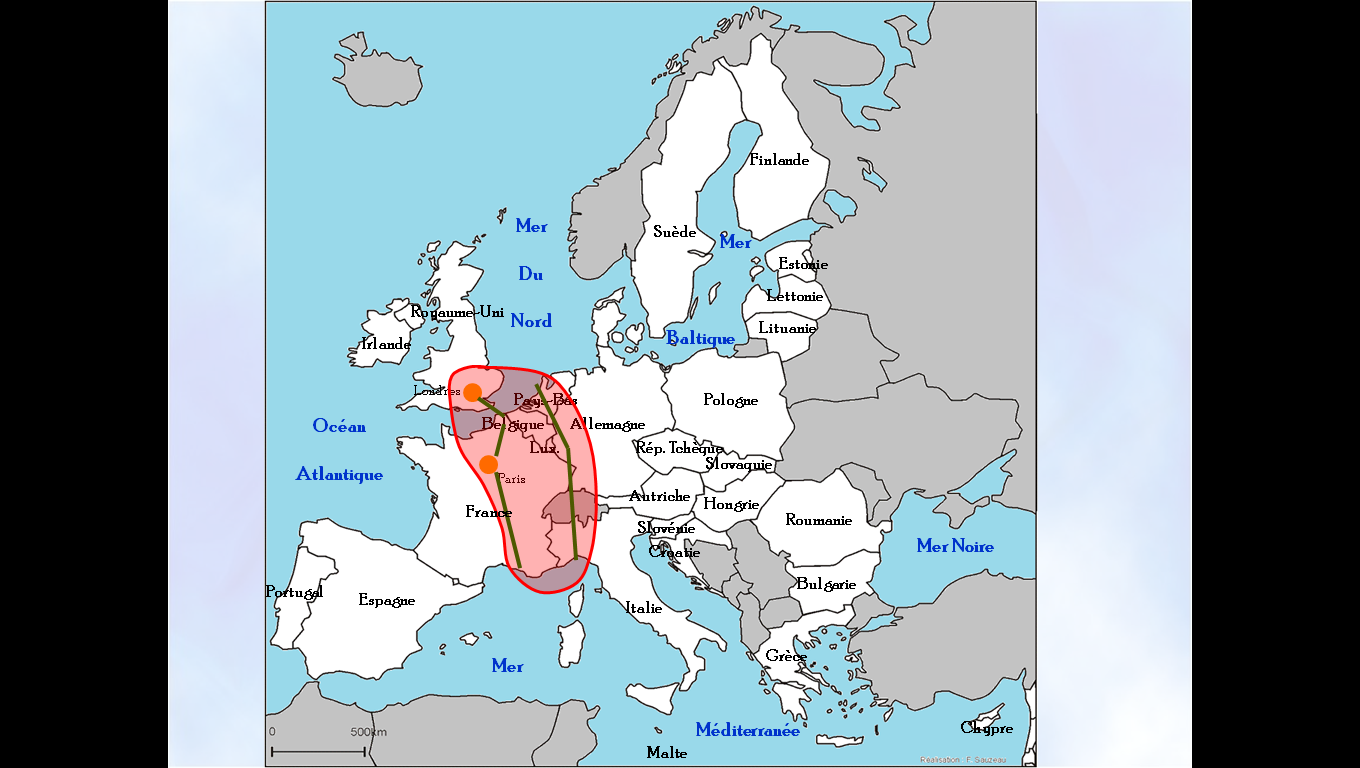 les métropoles de rang mondial
les axes majeurs de transport
la mégalopole européenne
2    -

La France dans le projet européen.
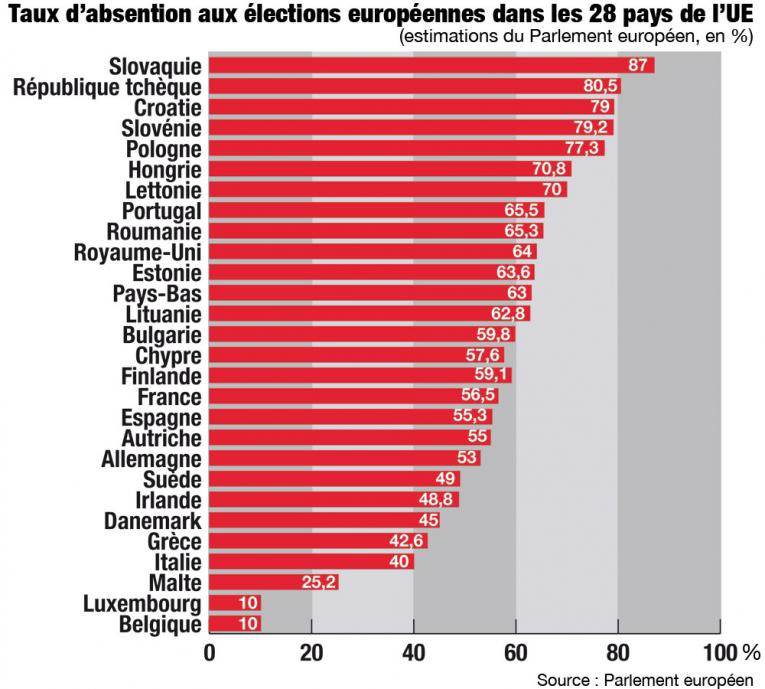 Les Français sont-ils plutôt favorable au projet européen?
 L'UE est une construction / un projet plutôt partagé par l'ensemble
des Français (seuls 13 % des Français sont favorables à une sortie de l'UE en 2011).
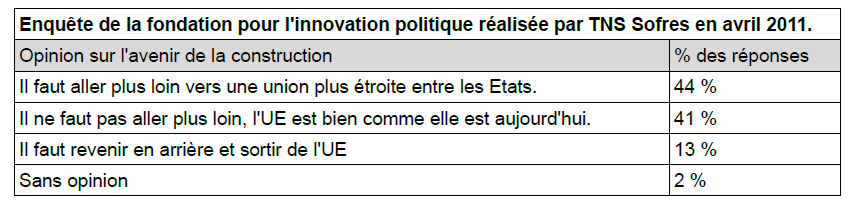 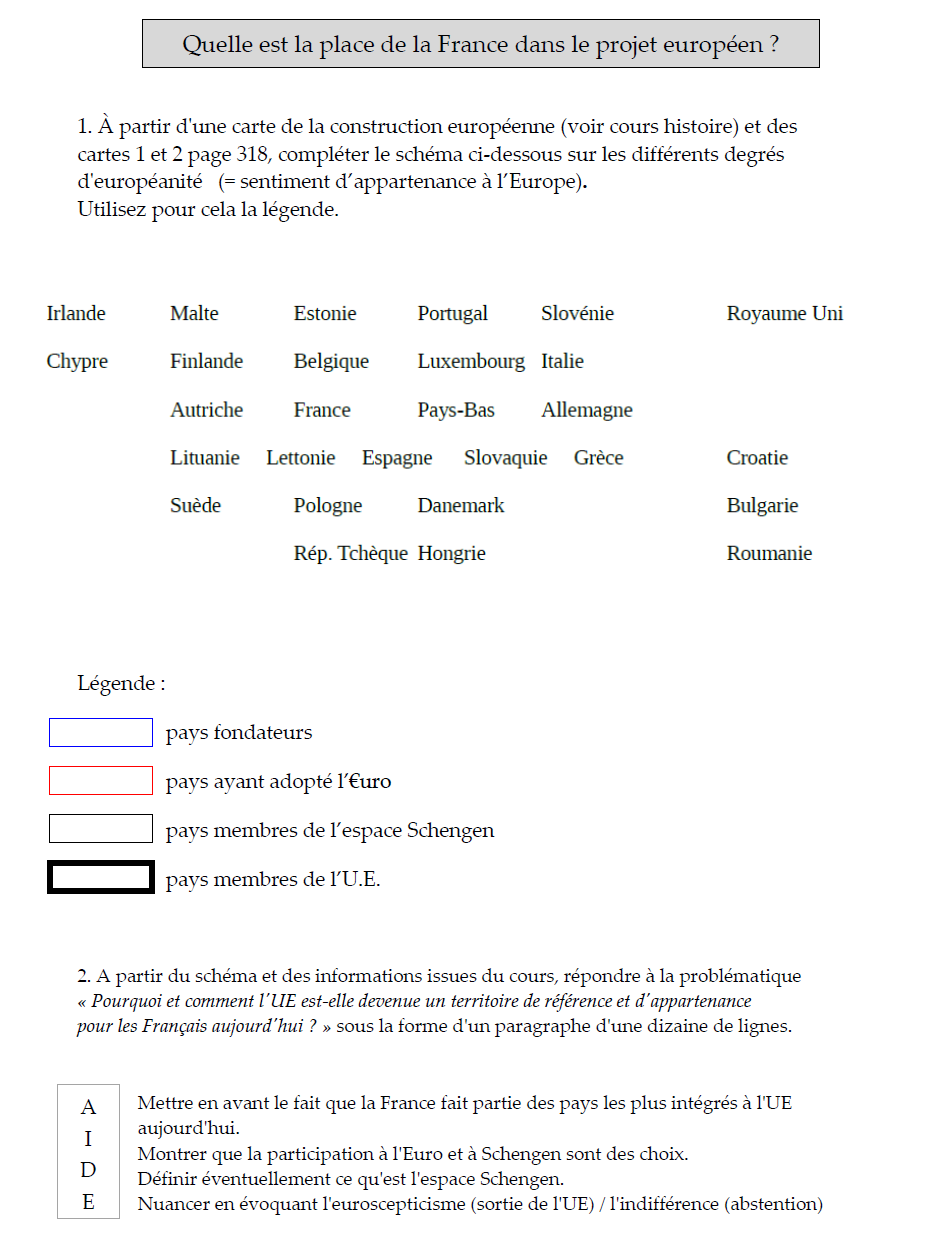 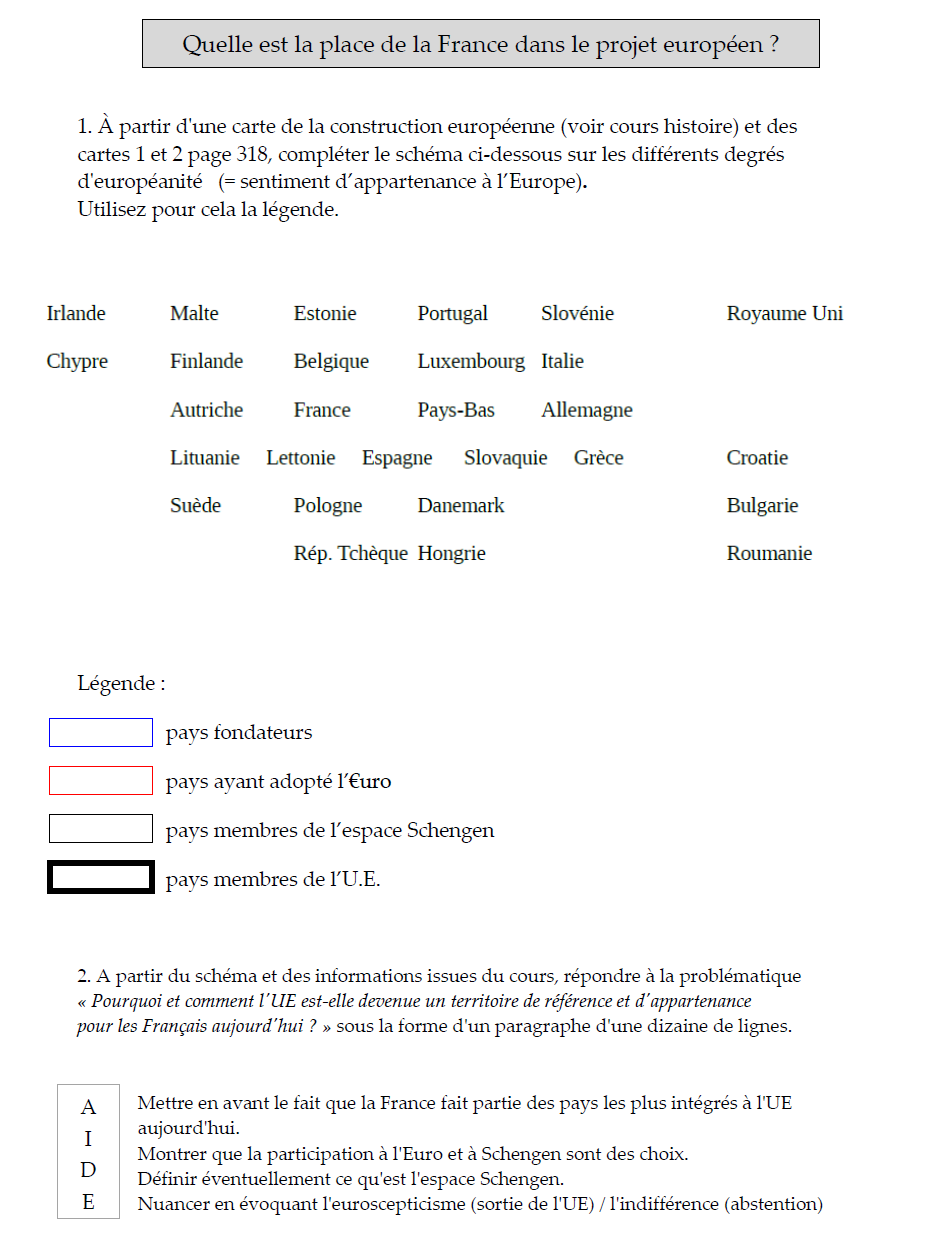 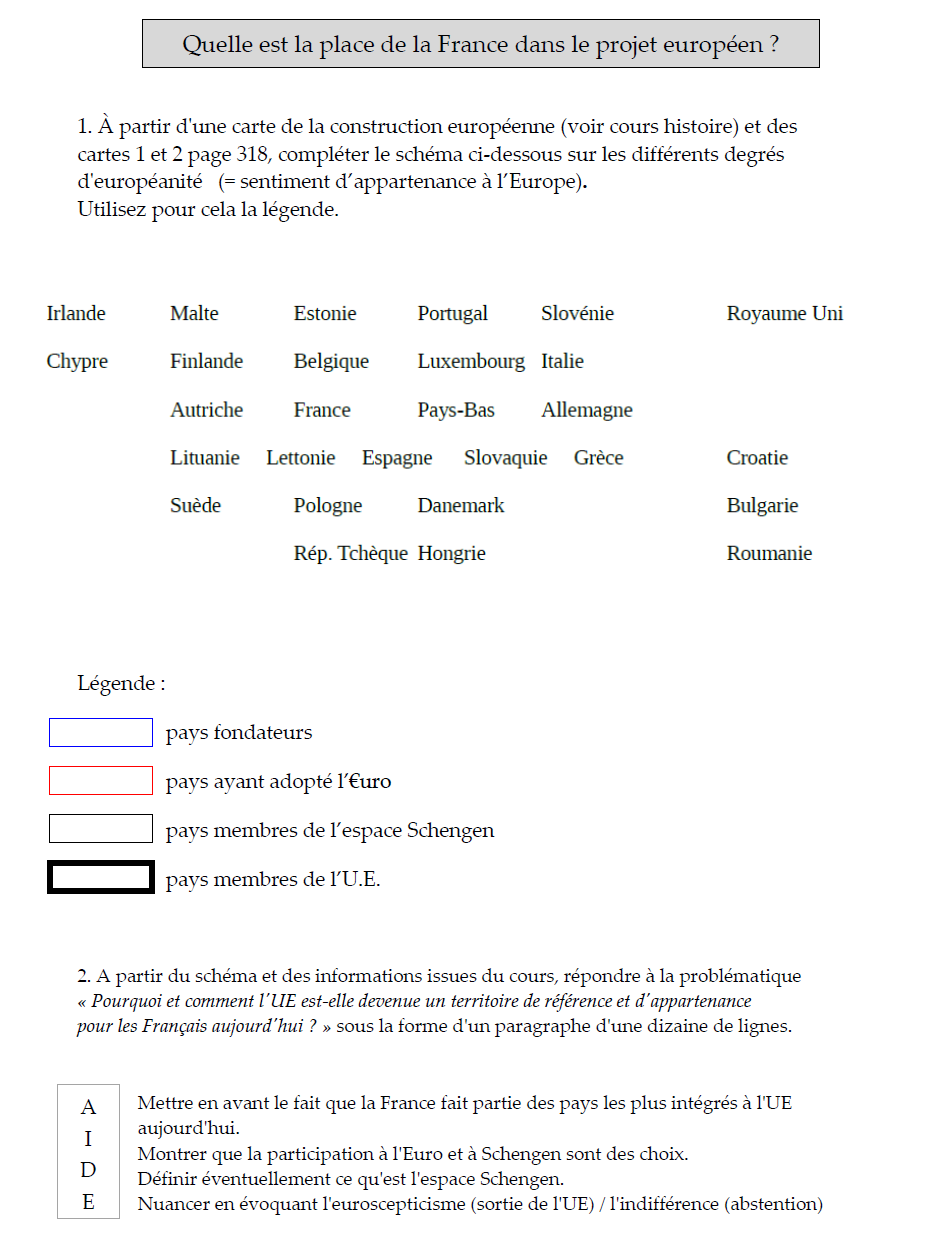 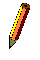 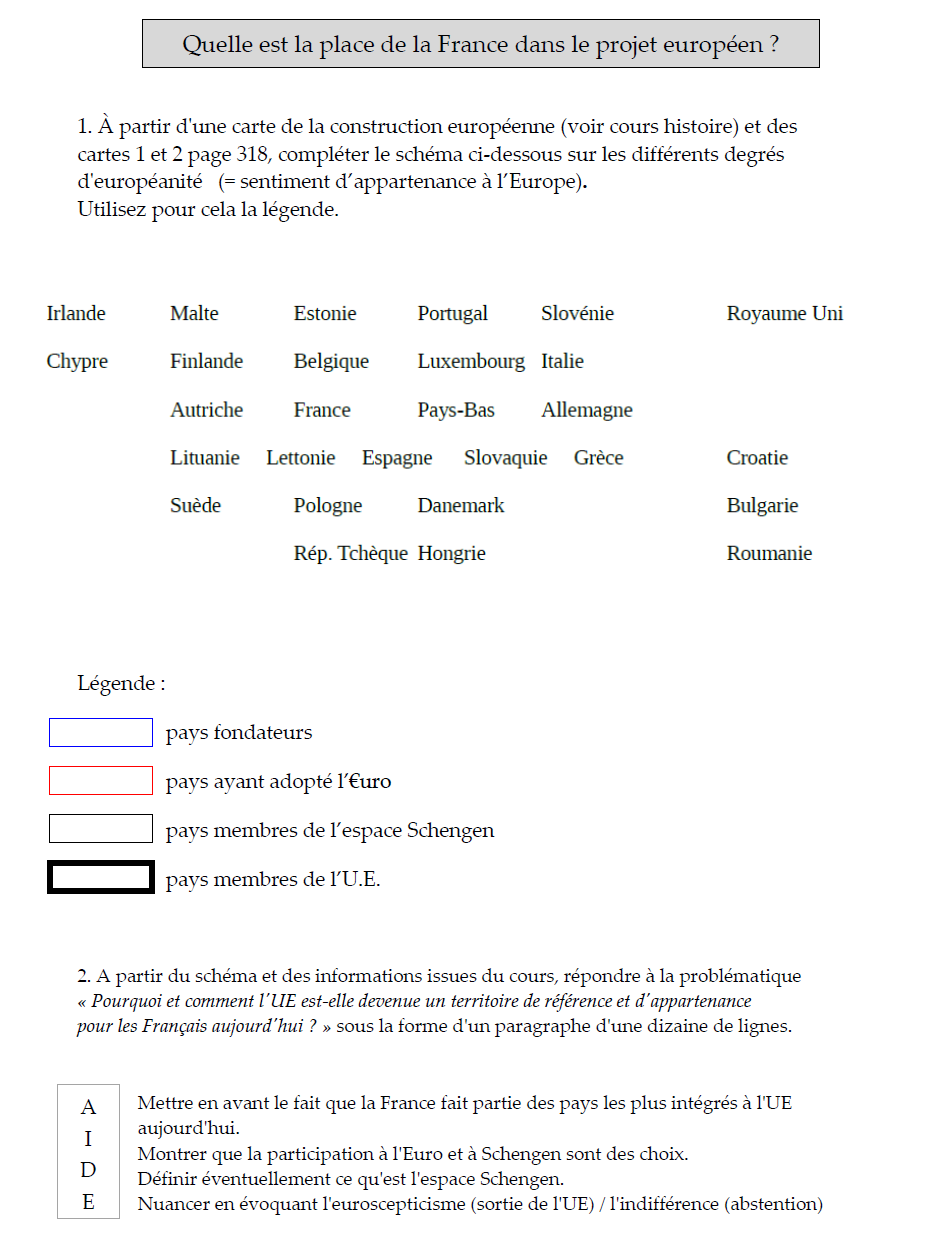 3    -

L’Union Européenne, un atout pour la France.
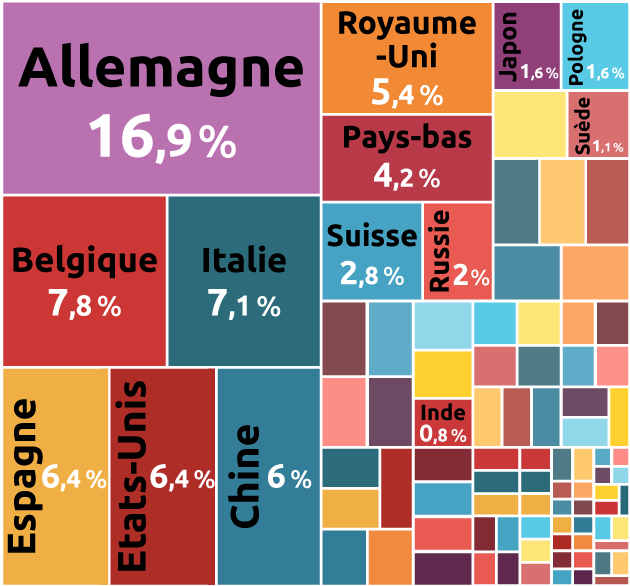 Les principaux partenaires commerciaux de la France en 2017 
(en % des échanges)
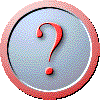 Qui sont les principaux partenaires commerciaux de la France?
 Qu’en déduisez-vous?
Les principaux partenaires commerciaux de la France en 2017 sont essentiellement des pays de l’Union Européenne.
Le projet d’un Marché Commun énoncé lors des traités de Rome en 1957 semble être appliqué.
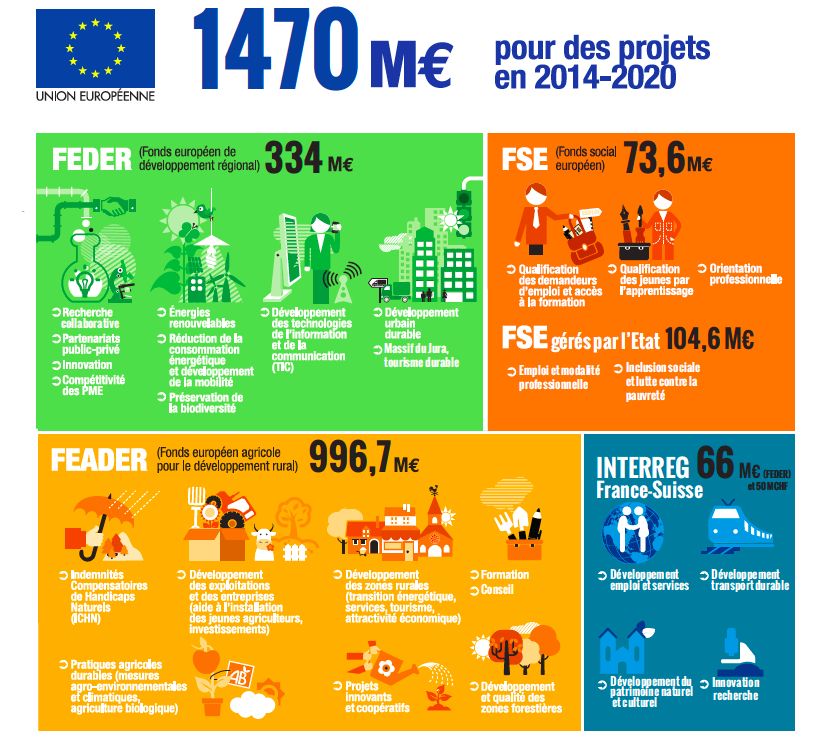 Avec les fonds européens, l’Europe s’engage en Bourgogne-Franche-ComtéL’une des ambitions de l’Union européenne  est de soutenir le développement et l’attractivité des régions européennes par le biais des politiques de cohésion et de développement rural. Territoires urbains, périurbains et ruraux sont donc tous concernés par les politiques européennes et leurs outils financiers.
Comment et pourquoi l’U.E. investit-elle dans les régions, comme en Bourgogne Franche-Comté?
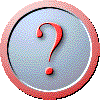 L’U.E. intervient dans les régions pour « soutenir le développement et l’attractivité » en investissant dans des projets (urbains comme ruraux)
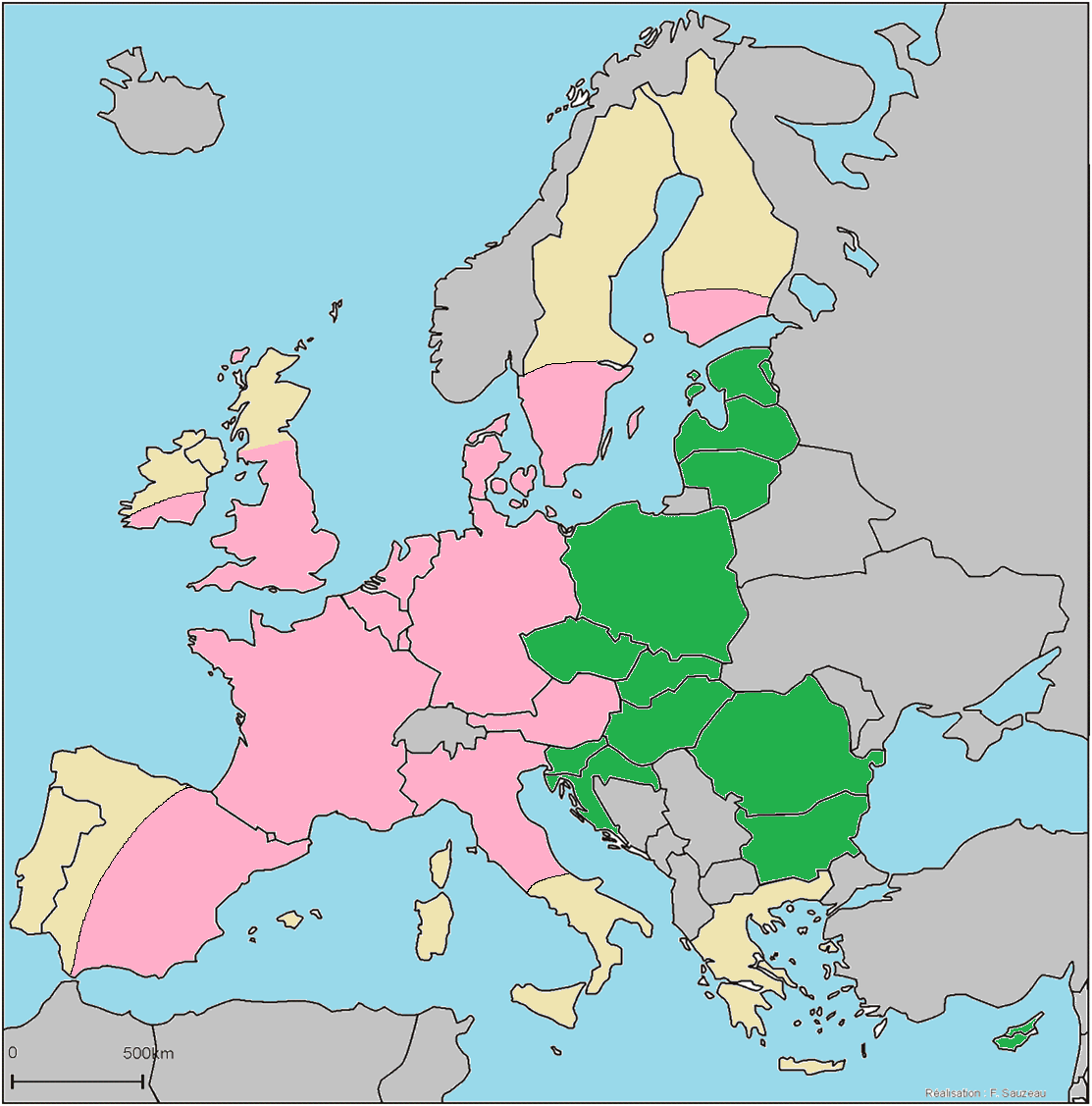 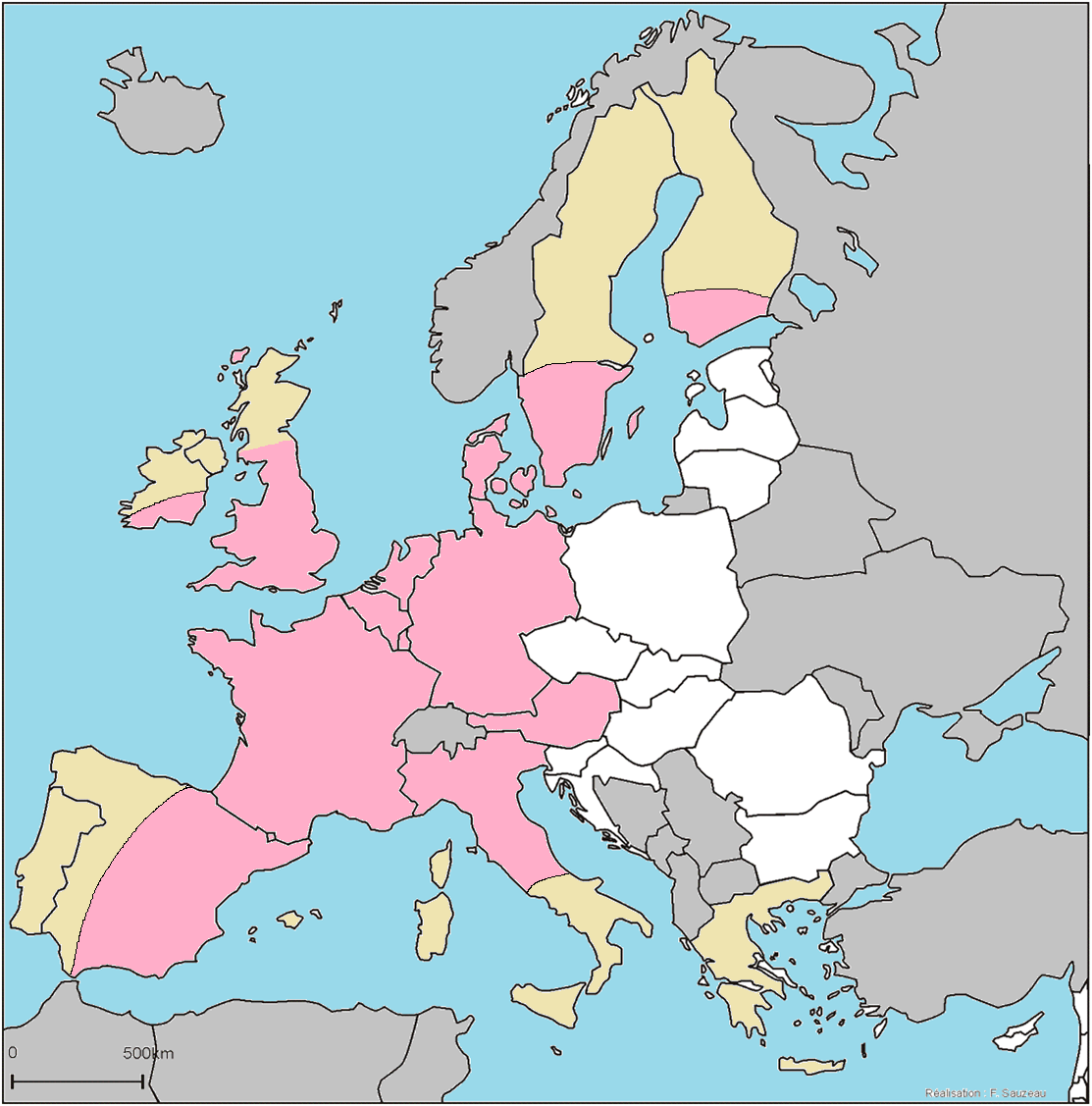 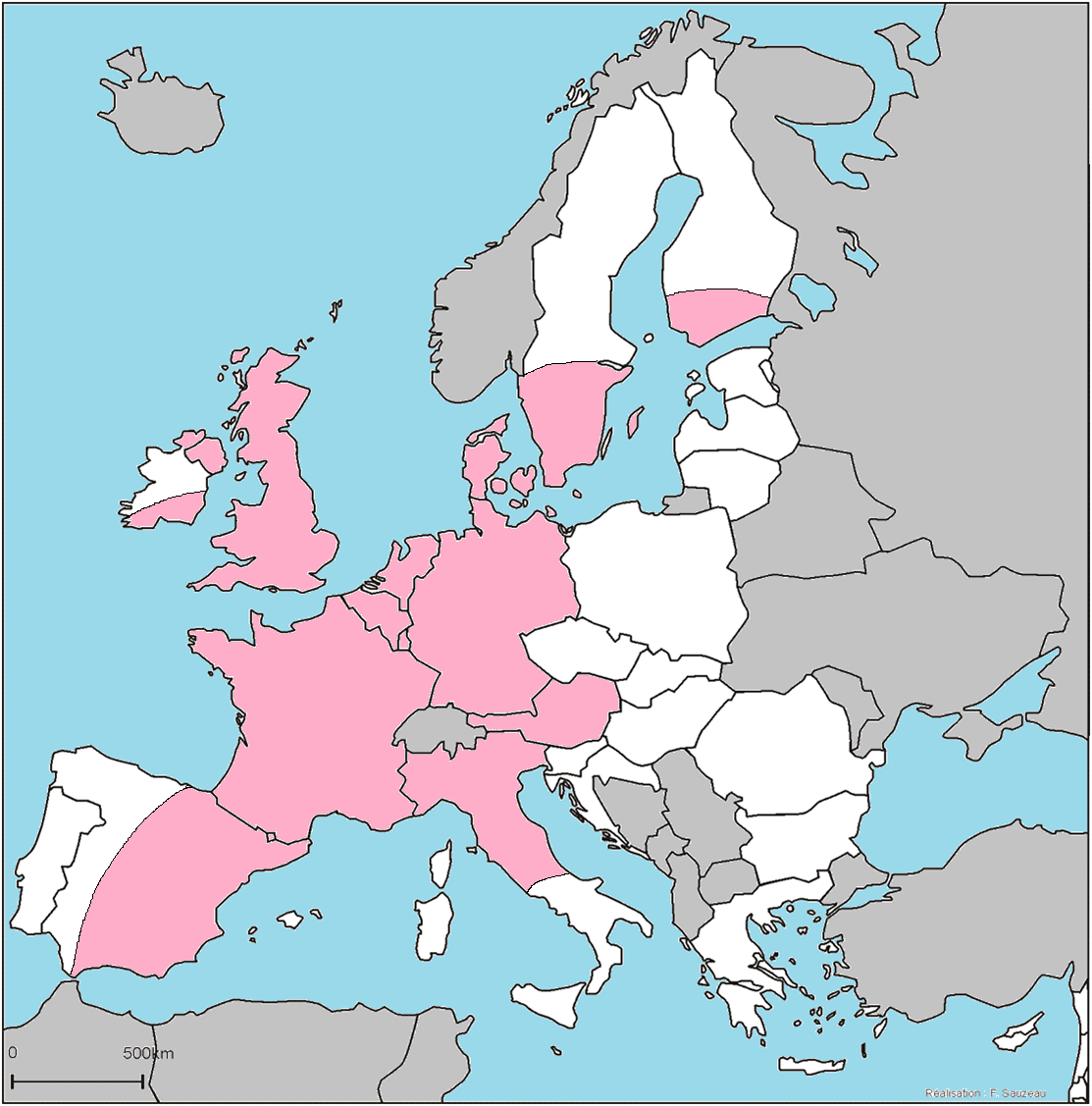 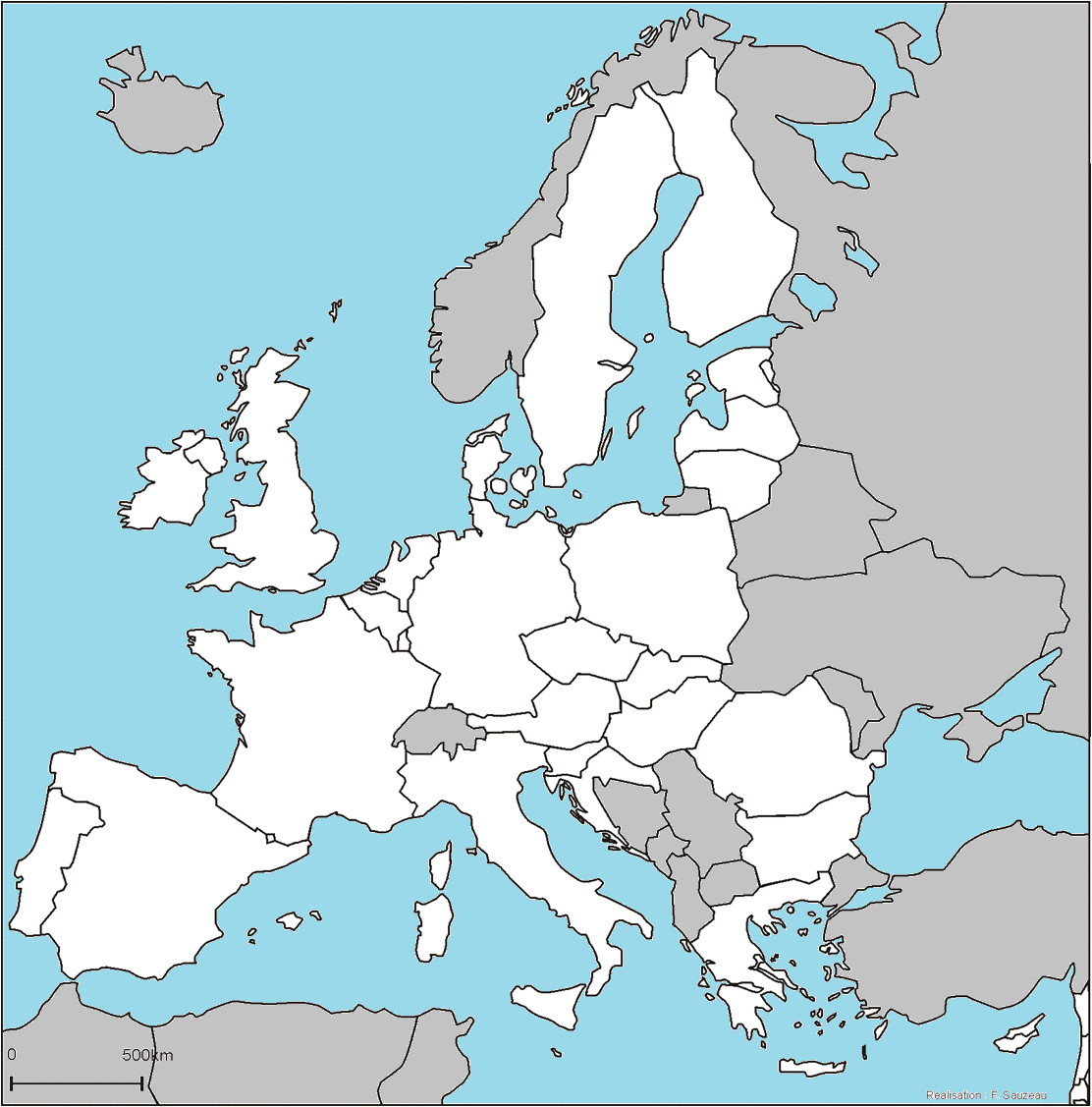 Finlande
Mer

Du

Nord
Suède
Mer
Estonie
Lettonie
Royaume-Uni
Lituanie
Baltique
Irlande
Londres
Pays-Bas
Pologne
Océan

Atlantique
Belgique
Allemagne
Lux.
Rép. Tchèque
Slovaquie
Paris
Autriche
Hongrie
France
Roumanie
Slovénie
Mer Noire
Croatie
Bulgarie
Portugal
Espagne
Italie
Grèce
Mer
Méditerranée
Chypre
Malte
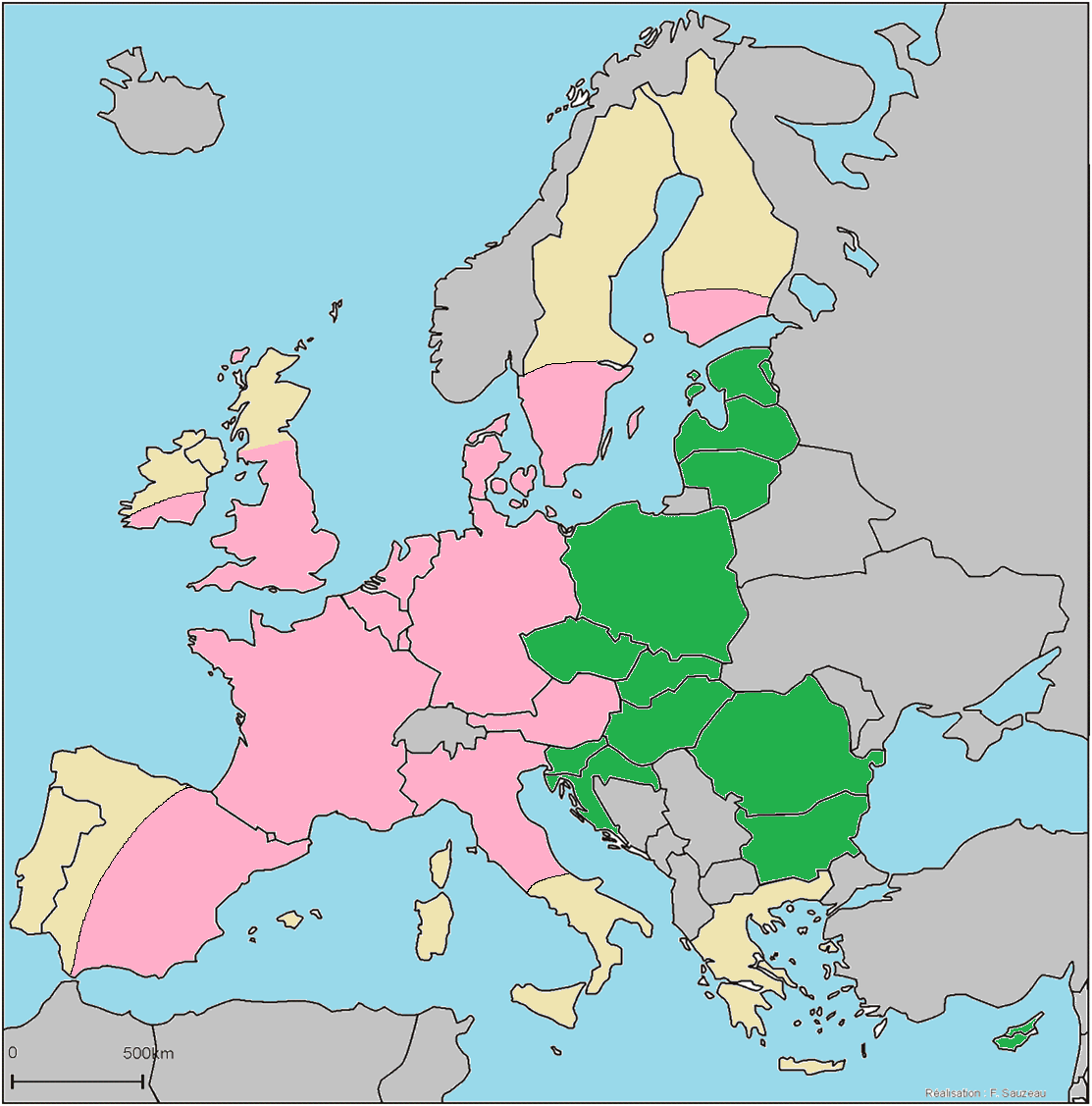 Finlande
€
Mer

Du

Nord
Suède
Mer
€
Estonie
€
Lettonie
Royaume-Uni
€
Lituanie
Baltique
Irlande
€
€
€
Londres
Pays-Bas
Pologne
Océan

Atlantique
Belgique
Allemagne
€
Lux.
Rép. Tchèque
€
€
Slovaquie
Paris
€
Autriche
€
Hongrie
France
€
Roumanie
Slovénie
Mer Noire
Croatie
€
Bulgarie
Portugal
Espagne
€
Italie
€
Grèce
Mer
€
€
€
Méditerranée
Chypre
Malte
Le « centre » de l’U.E.
les métropoles de rang mondial
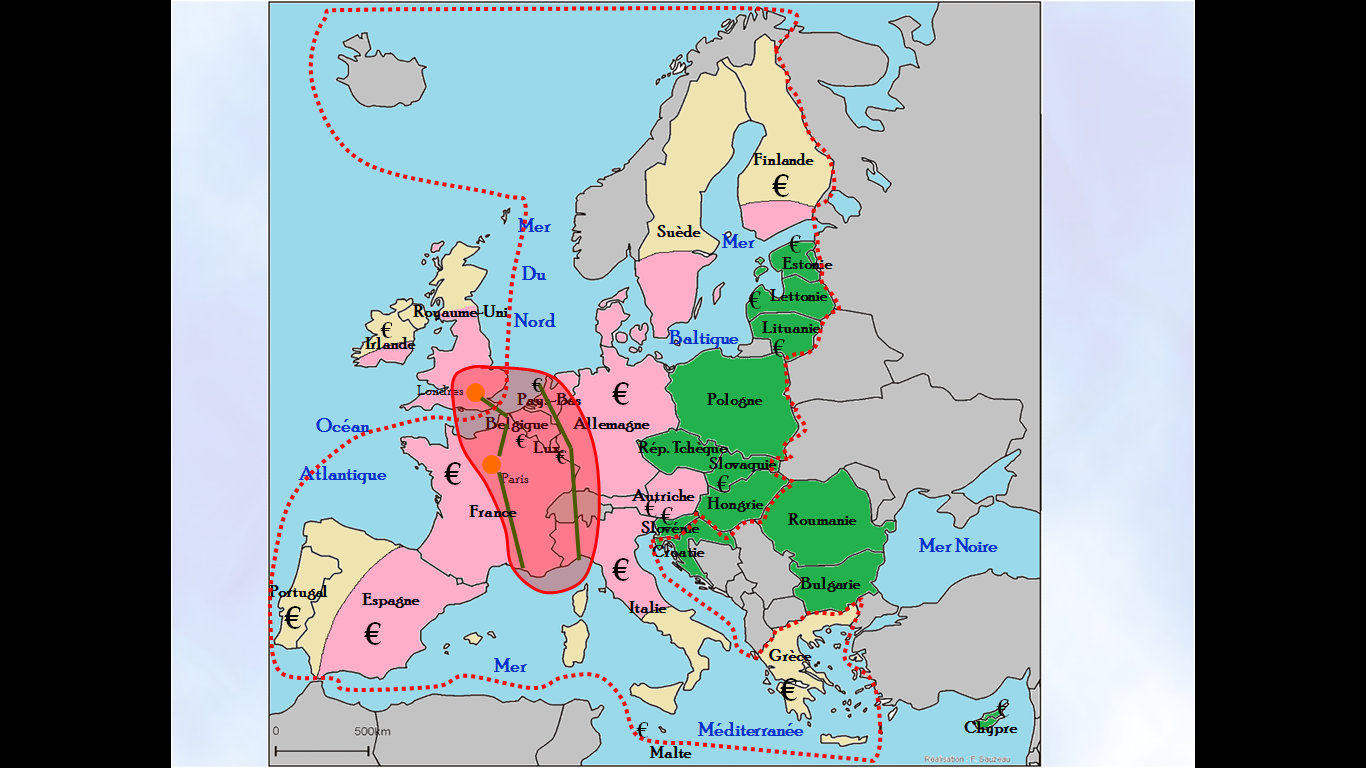 les axes majeurs de transport
la mégalopole européenne
Les espaces périphériques.
les périphéries intégrées au centre
les périphéries plus lointaines (difficultés économiques)
les nouveaux espaces de l’U.E. (retard économique)
€
État membre de la zone €uro
limite de l’espace Schengen
Une politique de cohésion pour réduire les inégalités régionales (FEDER)
Un marché commun et une zone €uro
Un espace de libre circulation des personnes (espace Schengen)
Des réseaux de transport aménagés à l’échelle de l’UE
Une association 
de 28 États
Des politiques communes
Des projets communs (Erasmus par exemple)
Des valeurs communes mais aussi des eurosceptiques
L’U.E., territoire de référence et d’appartenance
La France dans l’U.E.
Une position de carrefour entre l’Europe du Nord et du Sud
Une intégration dans l’U.E. par les régions transfrontalières
Des villes françaises « européennes » (Strasbourg  Parlement européen)